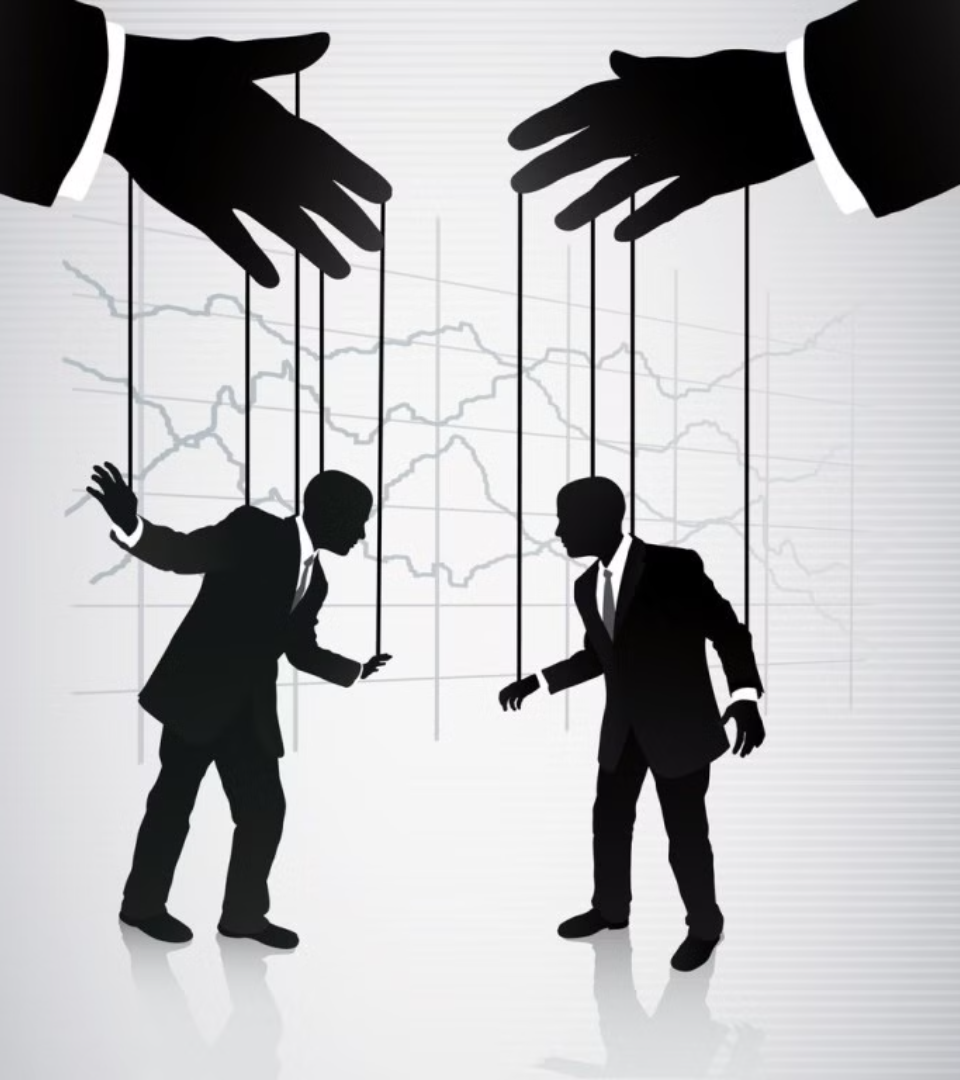 Конструктивные и деструктивные способы психологического воздействия
newUROKI.net
Добро пожаловать на наш сегодняшний урок, посвященный психологическому воздействию. Сегодня мы рассмотрим различные формы такого воздействия, разделив их на конструктивные и деструктивные, и обсудим их влияние на наше поведение, отношения и личность.
Презентация для урока ОБЗР в 11 классе по теме: «Конструктивные и деструктивные способы психологического воздействия»
«Новые УРОКИ» newUROKI.net
Всё для учителя – всё бесплатно!
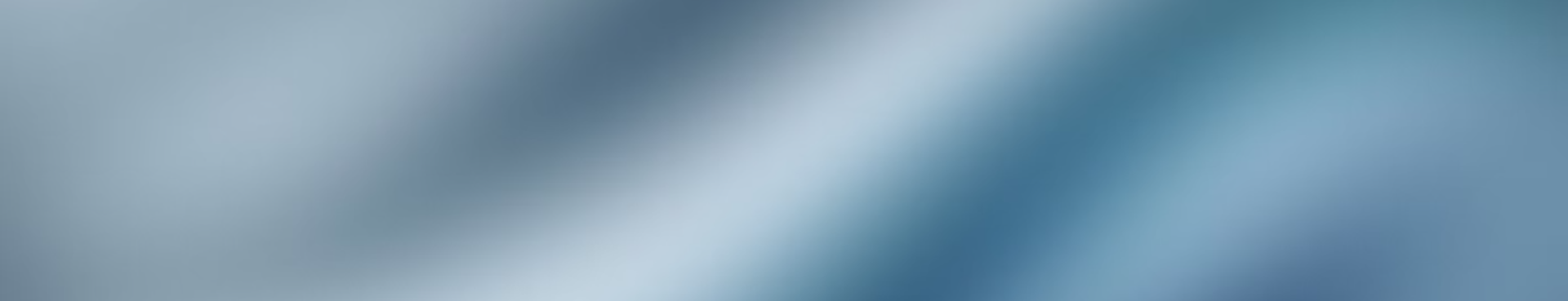 newUROKI.net
Психологическое воздействие: сущность и основные характеристики
Определение
Характеристики
Психологическое воздействие - это процесс, направленный на изменение поведения, установок, мыслей или эмоций другого человека. Оно происходит в результате взаимодействия и коммуникации между людьми.
Психологическое воздействие может быть: прямым или косвенным, сознательным или бессознательным, интенсивным или слабым, долгосрочным или краткосрочным, направленным на личность или группу.
newUROKI.net
Конформизм в малой группе
Определение
Виды конформизма
Конформизм - это изменение поведения или мнений человека под давлением реального или воображаемого давления со стороны группы.
Выделяют два вида конформизма: внутренний, когда человек искренне принимает убеждения группы, и внешний, когда человек лишь притворяется, чтобы избежать негативной реакции группы.
Факторы влияния
Пример
На степень конформизма влияют: размер группы, ее сплоченность, авторитет лидера, индивидуальные особенности личности.
Если человек окажется в группе, где большинство людей высказывает мнение, отличное от его собственного, он может поддаться давлению и изменить свое мнение.
newUROKI.net
Коммуникативные основы взаимодействия
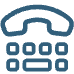 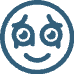 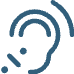 Вербальная коммуникация
Невербальная коммуникация
Активное слушание
Обмен информацией с помощью слов, устной или письменной речи.
Способность не только слышать, но и понимать, анализировать и реагировать на сообщение собеседника.
Обмен информацией без использования слов: мимика, жесты, поза, интонация.
newUROKI.net
Убеждающая коммуникация
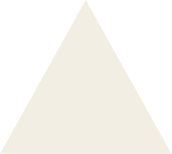 Цель
1
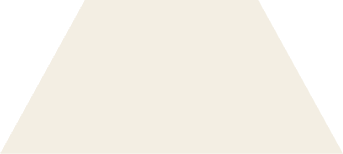 Создание доверия
2
Честность, открытость, авторитет.
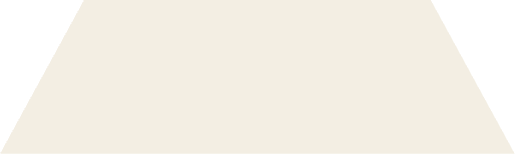 Логические аргументы
3
Факты, доказательства, примеры.
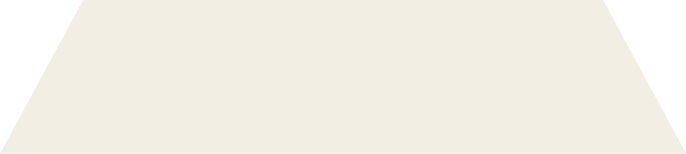 Эмоциональное воздействие
4
История, примеры из жизни, образы.
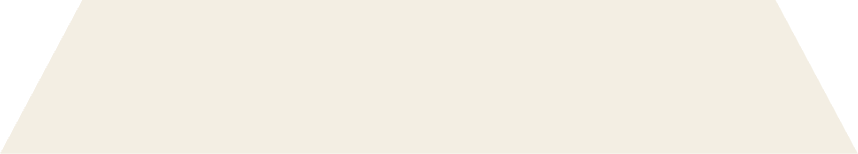 Призыв к действию
5
Четкое предложение, мотивация к действию.
newUROKI.net
Манипуляция в общении
Принуждение
1
Угрозы, шантаж, физическое насилие.
Подкуп
2
Обещание награды, материальные блага.
Обман
3
Ложь, фальшивые обещания, сокрытие информации.
Шантаж
4
Угроза распространения компрометирующей информации.
Эмоциональное воздействие
5
Вина, жалость, страх, раздражение.
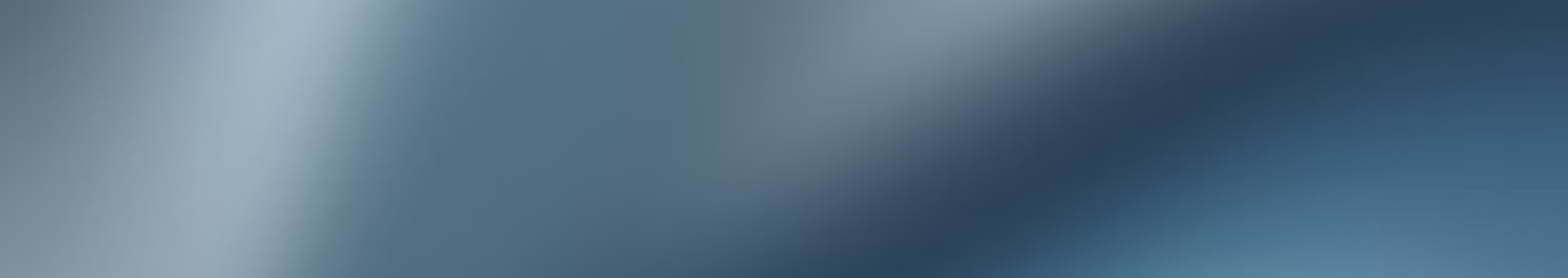 newUROKI.net
Противодействие манипулятивным техникам
Осознание манипуляции
Анализ ситуации
Отказ от эмоциональной реакции
1
2
3
Важно осознавать приемы манипуляции и их цель.
Важно разобраться в ситуации и понять мотивы манипулятора.
Не поддавайтесь эмоциям, старайтесь оставаться спокойными.
Ассертивное поведение
4
Ясно и твердо выражайте свои мнения и потребности.